2020 original
Business power point template
This power point is made by mike.everything in this template is all original. This power point is made by mike.everything in this template is all original.
muziyao
2020.09.16
Contents
Home  page
Transition
Main page
Chart page
The end
Add your
text here please
Add your
text here please
Add your text here please Add your text here please Add your text here please
Add your text here please Add your text here please Add your text here please
Add your
text here please
Add your
text here please
Add your text here please Add your text here please Add your text here please
Add your text here please Add your text here please Add your text here please
Company name here
Company slogan here
Contents
Home  page
Transition
Main page
Chart page
The end
Add your
text here please
Add your
text here please
Add your text here please Add your text here please Add your text here please
Add your text here please Add your text here please Add your text here please
Add your
text here please
Add your
text here please
Add your text here please Add your text here please Add your text here please
Add your text here please Add your text here please Add your text here please
Company name here
Company slogan here
Contents
Home  page
Transition
Main page
Chart page
The end
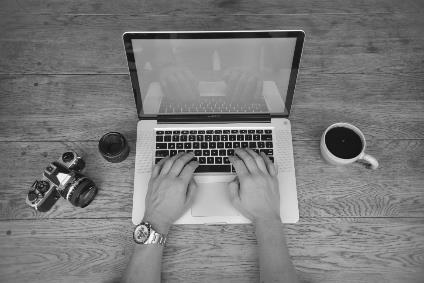 Who we do
This power point is made by mike.everything in this template is all original. This power point is made by mike.
continue
Contents
Home  page
Transition
Main page
Chart page
The end
59
23
10
9
Spring
Summer
%
%
%
%
8.2
3.2
Add your text here please Add your text here please
Add your text here please Add your text here please
Our Sales
Autumn
Winter
1.4
1.2
Add your text here please Add your text here please
Add your text here please Add your text here please
Company name here
Company slogan here
Contents
Home  page
Transition
Main page
Chart page
The end
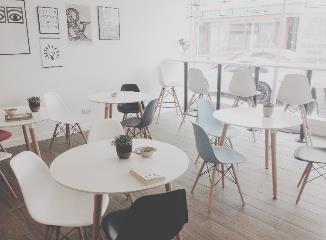 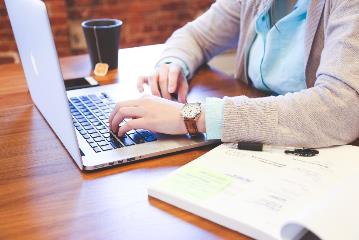 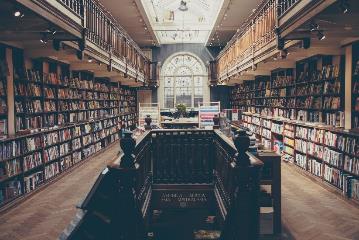 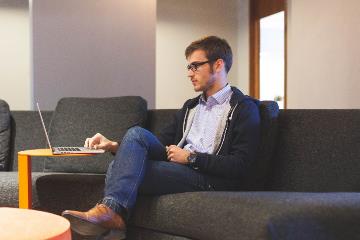 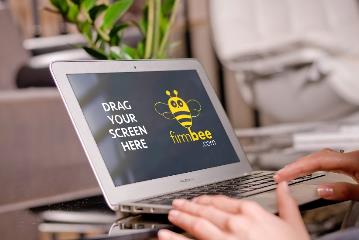 Add 
Your Text Here
Add 
Your Text Here
Add 
Your Text Here
Add your text here please Add your text here please
Add your text here please Add your text here please
Add your text here please Add your text here please
Company name here
Company slogan here
Contents
Home  page
Transition
Main page
Chart page
The end
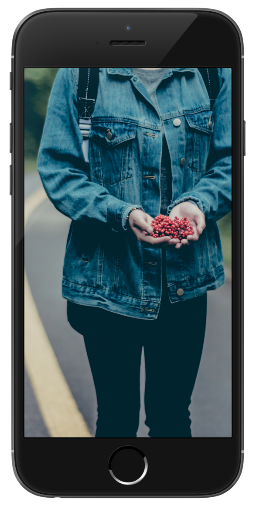 This power point is made by mike.everything in this template is all original. This power point is made by mike.everything in this template is all original.
Our 
advantage
Advantages here
Advantages here
Advantages here
Advantages here
Advantages here
Advantages here
Company name here
Company slogan here
Contents
Home  page
Transition
Main page
Chart page
The end
Add your
text here please
Add your
text here please
Add your text here please Add your text here please Add your text here please
Add your text here please Add your text here please Add your text here please
Add your
text here please
Add your
text here please
Add your text here please Add your text here please Add your text here please
Add your text here please Add your text here please Add your text here please
Company name here
Company slogan here
Contents
Home  page
Transition
Main page
Chart page
The end
Key words
Key words
Key words
Add your text here please Add your text here please
Add your text here please Add your text here please
Add your text here please Add your text here please
Key words
Key words
Key words
Add your text here please Add your text here please
Add your text here please Add your text here please
Add your text here please Add your text here please
Company name here
Company slogan here
Contents
Home  page
Transition
Main page
Chart page
The end
Text here
Add your text here please Add your text here please
2016.12.23
Add your text here please Add your text here please
Text here
2016.09.27
Add your text here please Add your text here please
Add your text here please Add your text here please
Add your text here please Add your text here please
Text here
Text here
Text here
2016.06.22
2016.03.09
2016.01.23
Company name here
Company slogan here
Contents
Home  page
Transition
Main page
Chart page
The end
Title Here
Title Here
Title Here
Title Here
72%
57%
36%
56%
Add your text here please Add your text here please
Add your text here please Add your text here please
Add your text here please Add your text here please
Add your text here please Add your text here please
Company name here
Company slogan here
Contents
Home  page
Transition
Main page
Chart page
The end
Key words
Key words
Key words
Add your text here please Add your text here please
Add your text here please Add your text here please
Add your text here please Add your text here please
Company name here
Company slogan here
Contents
Home  page
Transition
Main page
Chart page
The end
Add your
text here please
Add your
text here please
Add your text here please Add your text here please Add your text here please
Add your text here please Add your text here please Add your text here please
Add your
text here please
Add your
text here please
Add your text here please Add your text here please Add your text here please
Add your text here please Add your text here please Add your text here please
Company name here
Company slogan here
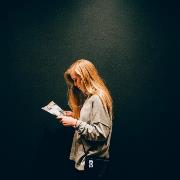 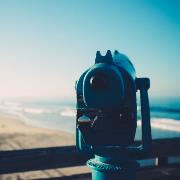 Add your title here
Add your text here please Add your text here please Add your text here please Add your text here please Add your text here please Add your text here please
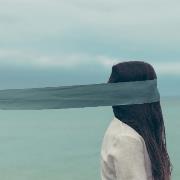 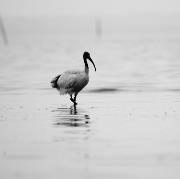 2.8
1.8
4.4
2.4
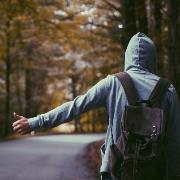 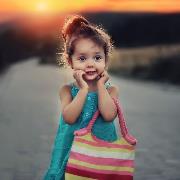 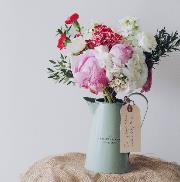 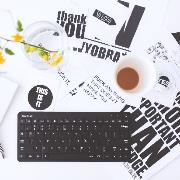 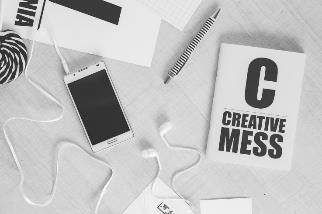 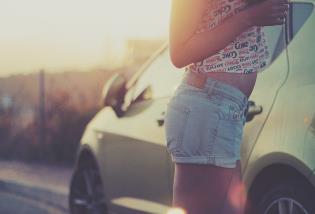 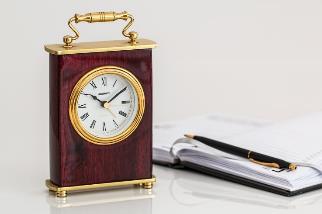 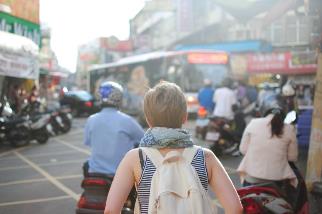 Add your title here
Add your text here please Add your text here please Add your text here please Add your text here please Add your text here please Add your text here please
1.8
4.4
2.4
2.8
Spring
2.8
Your text here
Your text here
Your text here
Your text here
1.8
Summer
Add your text here please Add your text here add your text here
Add your text here please Add your text here add your text here
Add your text here please Add your text here add your text here
Add your text here please Add your text here add your text here
4.4
Autumn
2.4
Winter
Contents
Home  page
Transition
Main page
Chart page
The end
Your title here
Your title here
Your title here
Your title here
Add your text here please Add your text here
Add your text here please Add your text here
Add your text here please Add your text here
Add your text here please Add your text here
Company name here
Company slogan here
Contents
Home  page
Transition
Main page
Chart page
The end
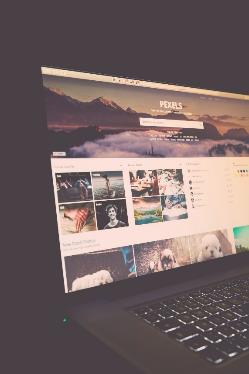 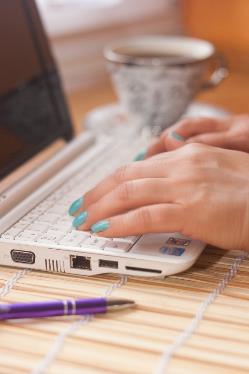 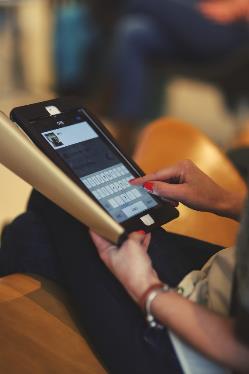 Your title here
Add your text here please Add your text here add your text here
Your title here
Add your text here please Add your text here add your text here
Your title here
Add your text here please Add your text here  add your text here
Picture option
Picture option
Picture option
Company name here
Company slogan here
Contents
Home  page
Transition
Main page
Chart page
The end
Add your title here
Add your text here please Add your text here please Add your text here please Add your text here please Add your text here please Add your text here please
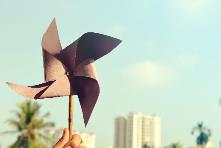 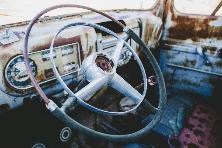 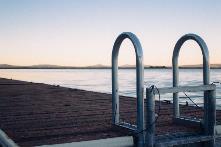 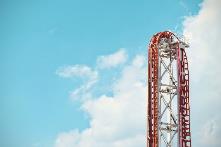 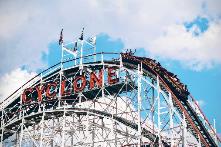 34%
54%
23%
45%
Add your text here please Add your text here please
Add your text here please Add your text here please
Add your text here please Add your text here please
Add your text here please Add your text here please
Company name here
Company slogan here
Contents
Home  page
Transition
Main page
Chart page
The end
Add your
text here please
Add your
text here please
Add your text here please Add your text here please Add your text here please
Add your text here please Add your text here please Add your text here please
Add your
text here please
Add your
text here please
Add your text here please Add your text here please Add your text here please
Add your text here please Add your text here please Add your text here please
Company name here
Company slogan here
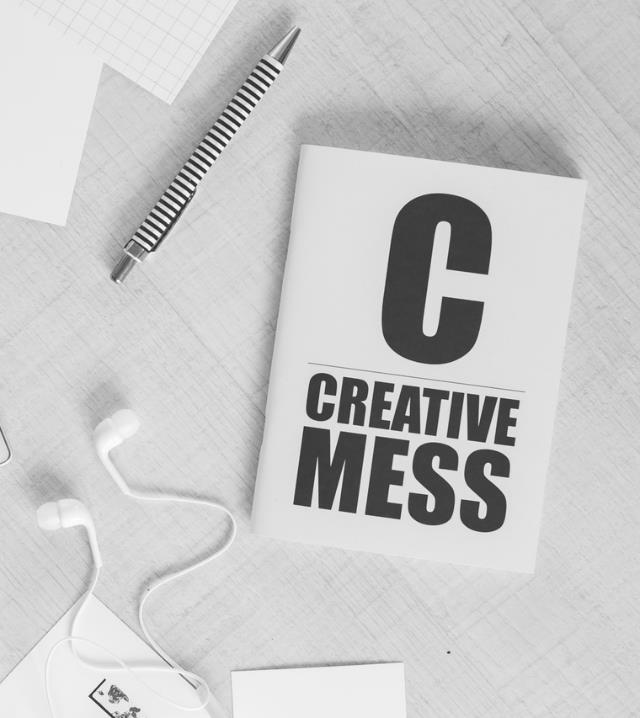 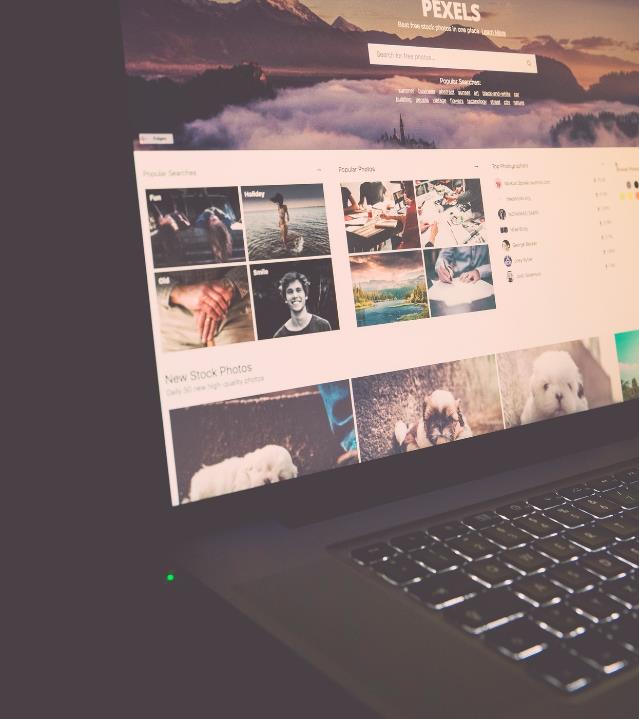 56%
65%
Add your text here please Add your text here please Add your text here please Add your text here please Add your text here please Add your text here please
Add your text here please Add your text here please Add your text here please Add your text here please Add your text here please Add your text here please
2015
2016
Contents
Home  page
Transition
Main page
Chart page
The end
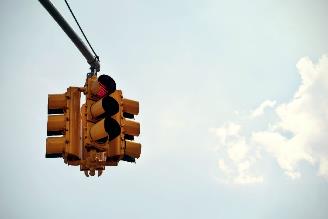 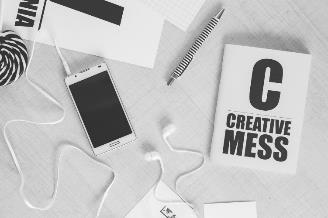 Add your title here
Add your text here please Add your text here please Add your text here please Add your text here please Add your text here please Add your text here please
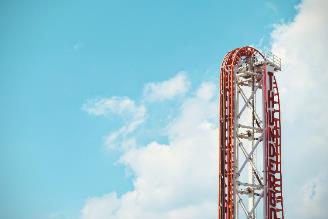 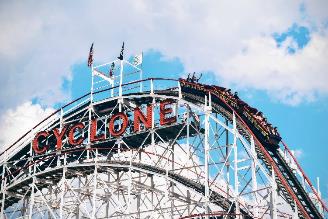 text here
text here
text here
text here
Company name here
Company slogan here
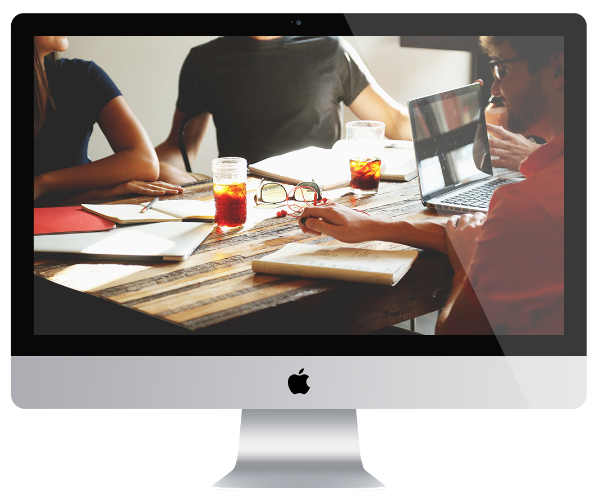 Add your title here
Add your text here please Add your text here please Add your text here please Add your text here please Add your text here please Add your text here please
text here
text here
text here
text here
THANK YOU
2016 original
Business power point template
muziyao
2020.09.16